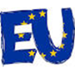 4. EU-Projekte
BG-Konzept 
Überblick Erfolge der Lernenden
Bundessieger 2015: Elena Meudt, Michelle Lenz – Berlin/Produkt
1
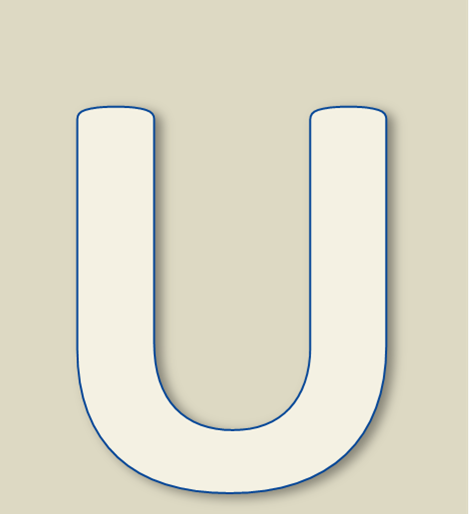 1.
3.
Berufung 
Landesjury Hessen
Bundesjury Berlin  
Website Pflege ewhe.de
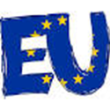 „Politik live erleben“ – Kooperation mit Stadt Limburg
Mit Bürgermeister, Ältestenrat, Magistrat und allen Fraktionen
Lichfield 2012…2016
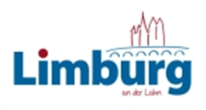 2.
Förderanträge
Überblick Erfolge EU-Wettbewerb
3
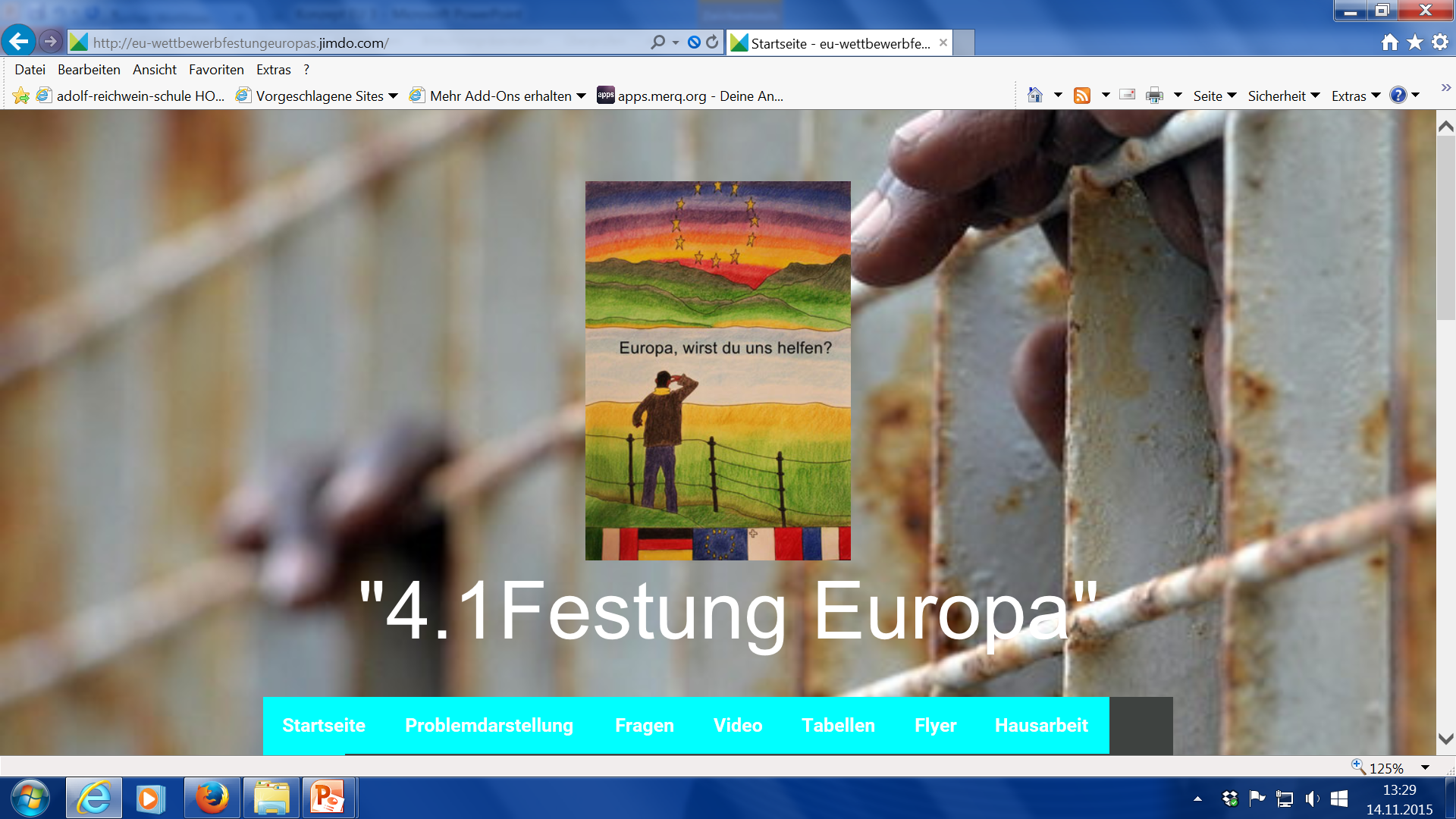 4
5
„Im ihrem Rap-Video erzählen David Esper, Alpcan Önür, Eyüp Özulu und Heiko Enns der Adolf-Reichwein-Schule in Limburg die Geschichte von Selcuk, einem Jungen aus Frankfurt am Main. Er stammt aus einfachen Verhältnissen, jedoch schränkt die mangelnde Unterstützung von Staat und der Gesellschaft zudem seine Aufstiegs- und Bildungschancen ein. „Selcuk ist mit seinem Problemen leider nicht allein, Europa öffne deine Augen, deine Kinder weinen!“ Ihr kritischer, authentischer Text stimmt nachdenklich und rüttelt auf“, so die Bundesjury.
6
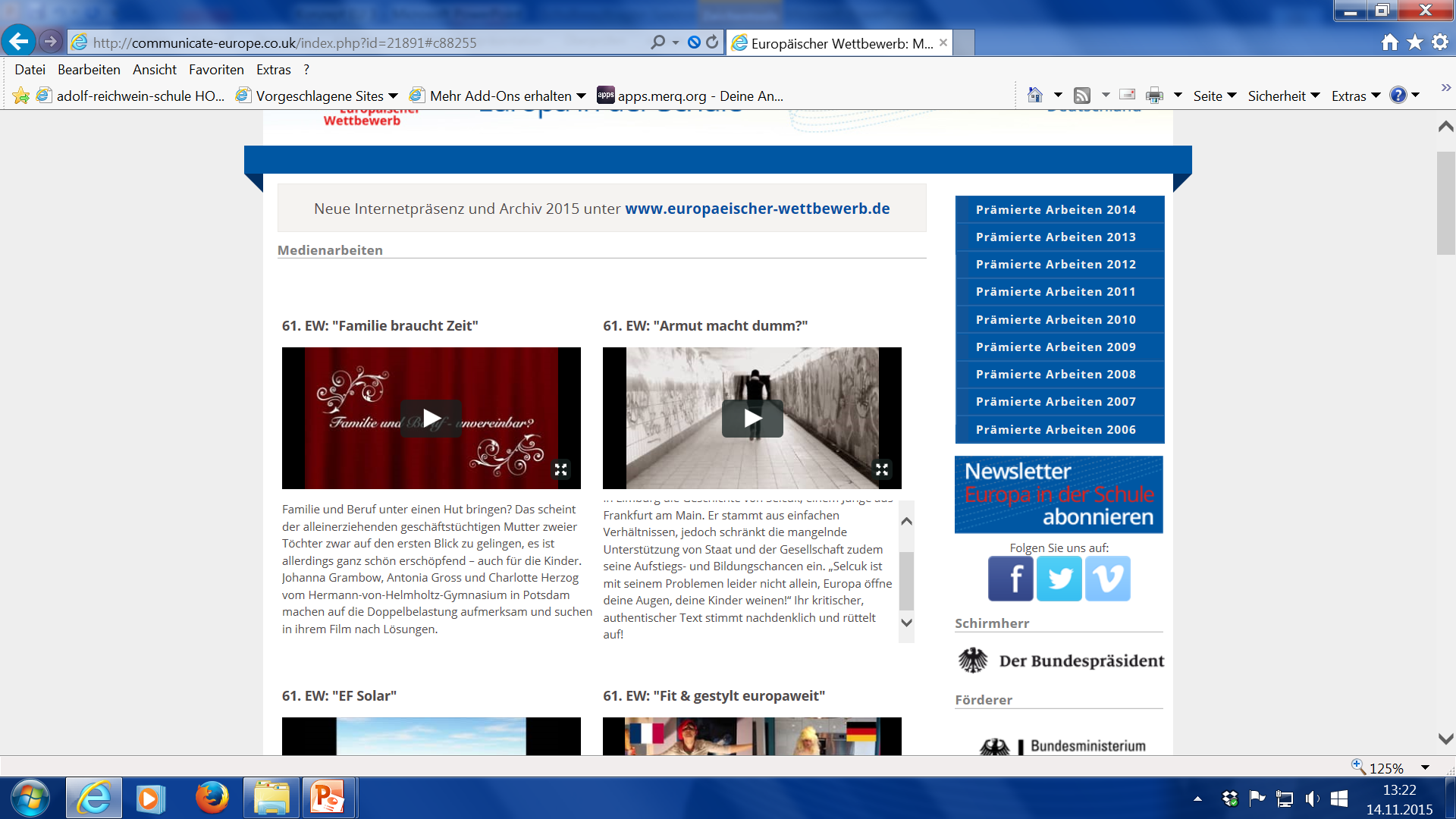 7